ТЕМА: «Вырастим кристаллы сами»
Задачи: 1.Узнать что такое кристаллы;
		2.Как кристаллы образуются в природе;
		3.Какие условия нужны для 	образования 	кристаллов;
		4.Вырастить кристалл. 
Методы исследования: 1. Изучение материалов о 	кристаллах;
		2.Эксперементы по выращиванию 	кристаллов;
		3.Анализ полученных результатов;
		4.Фиксирование результатов;
		5.Область применения результатов.
Какие бывают кристаллы, и как они образуются
1. Алмазы –образуются в глубине земной коры, из угля, при t 1200*С и при высоком давлении
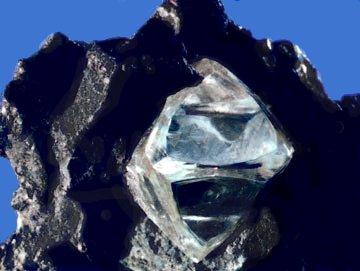 2.Рубины, сапфиры
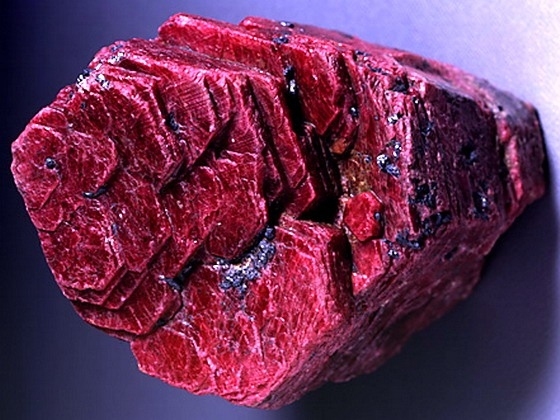 3.Изумруды
Крупные месторождения: Южная Африка, Южная Америка, а в России это Урал.
Технология
Растворяем соль в воде (на водяной бане)
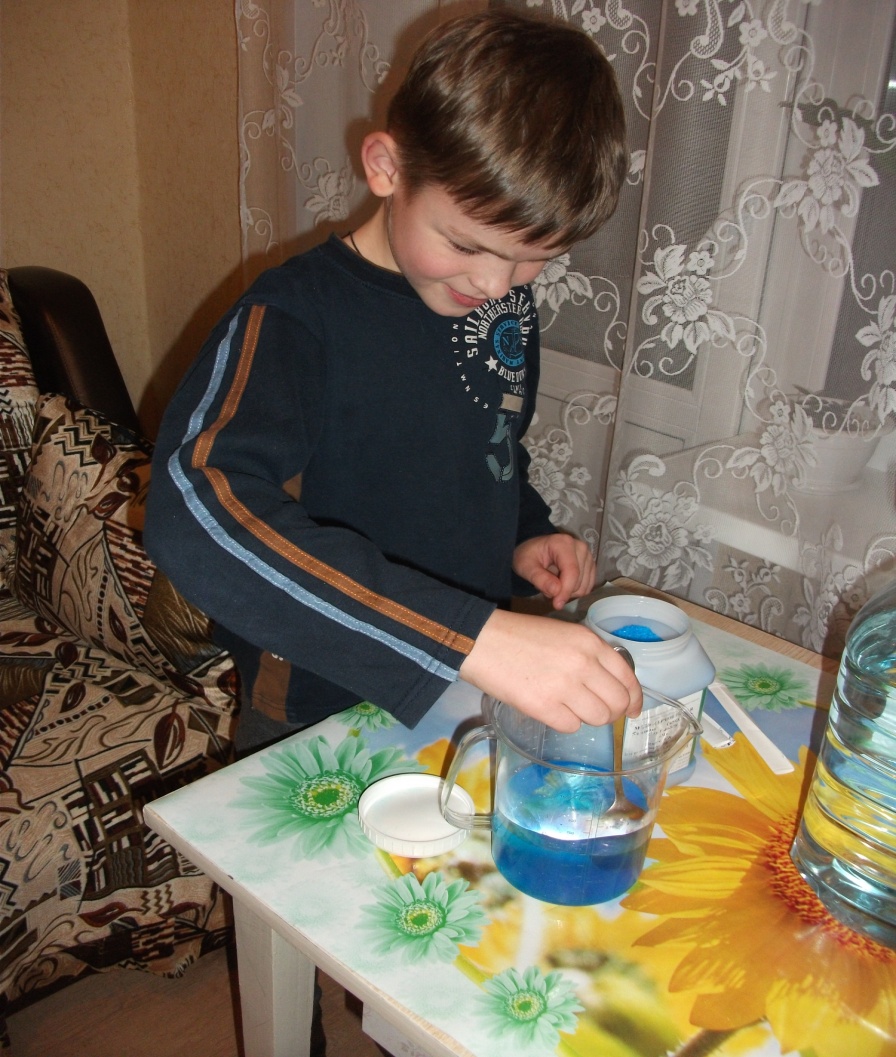 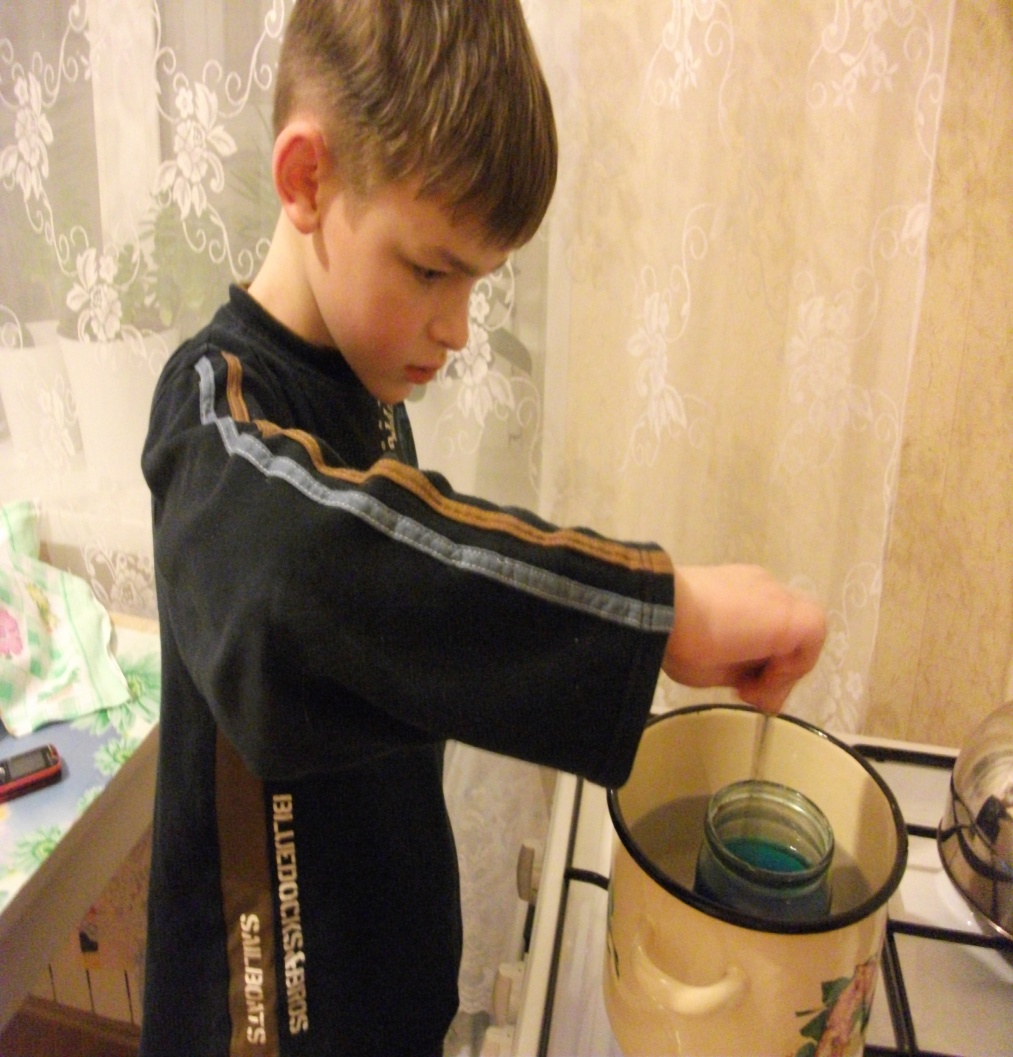 Фильтруем полученный раствор
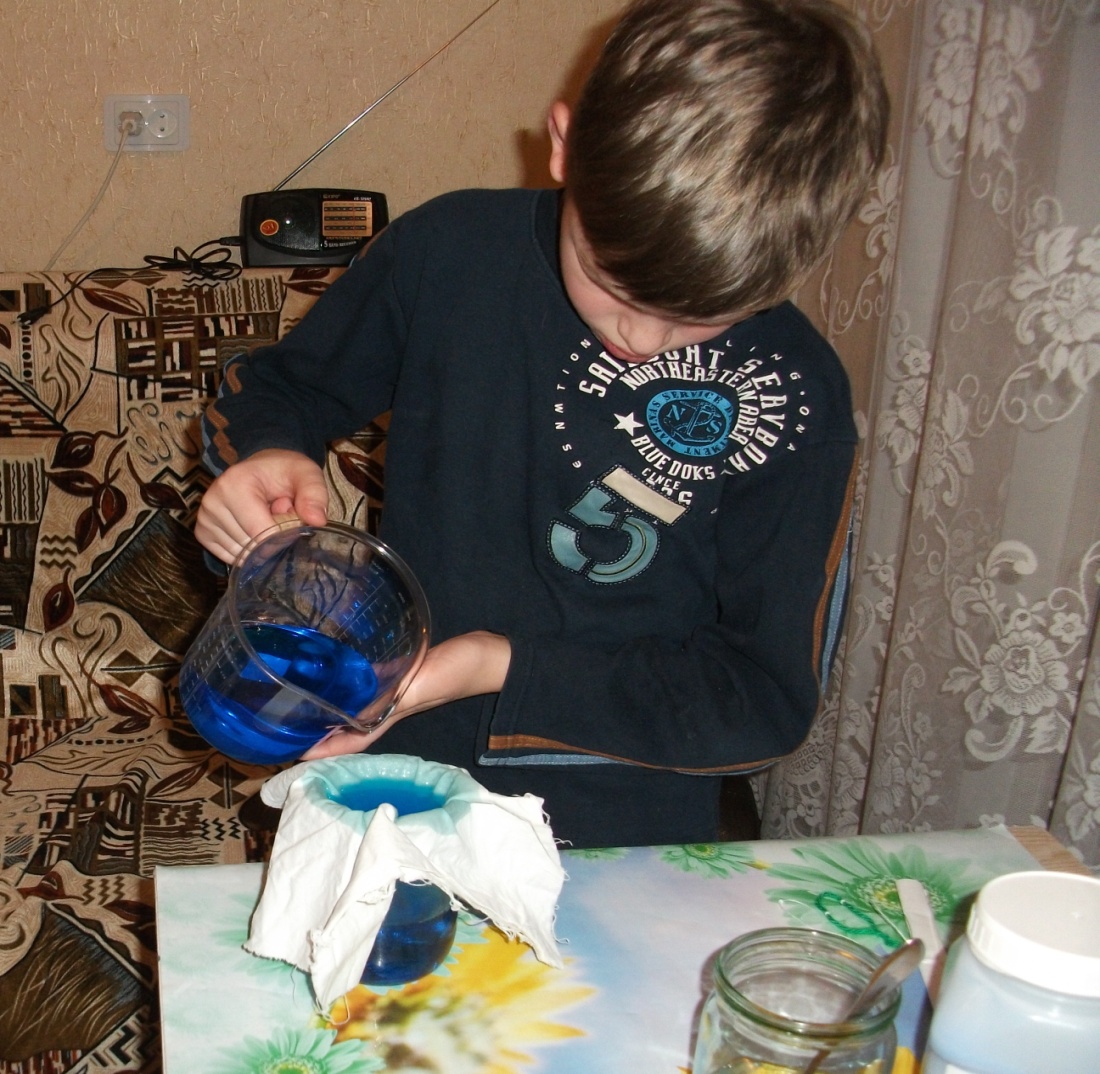 Отпускаем затравку и ждем!
Результат!
Без водяной бани - кристаллы небольшого размера
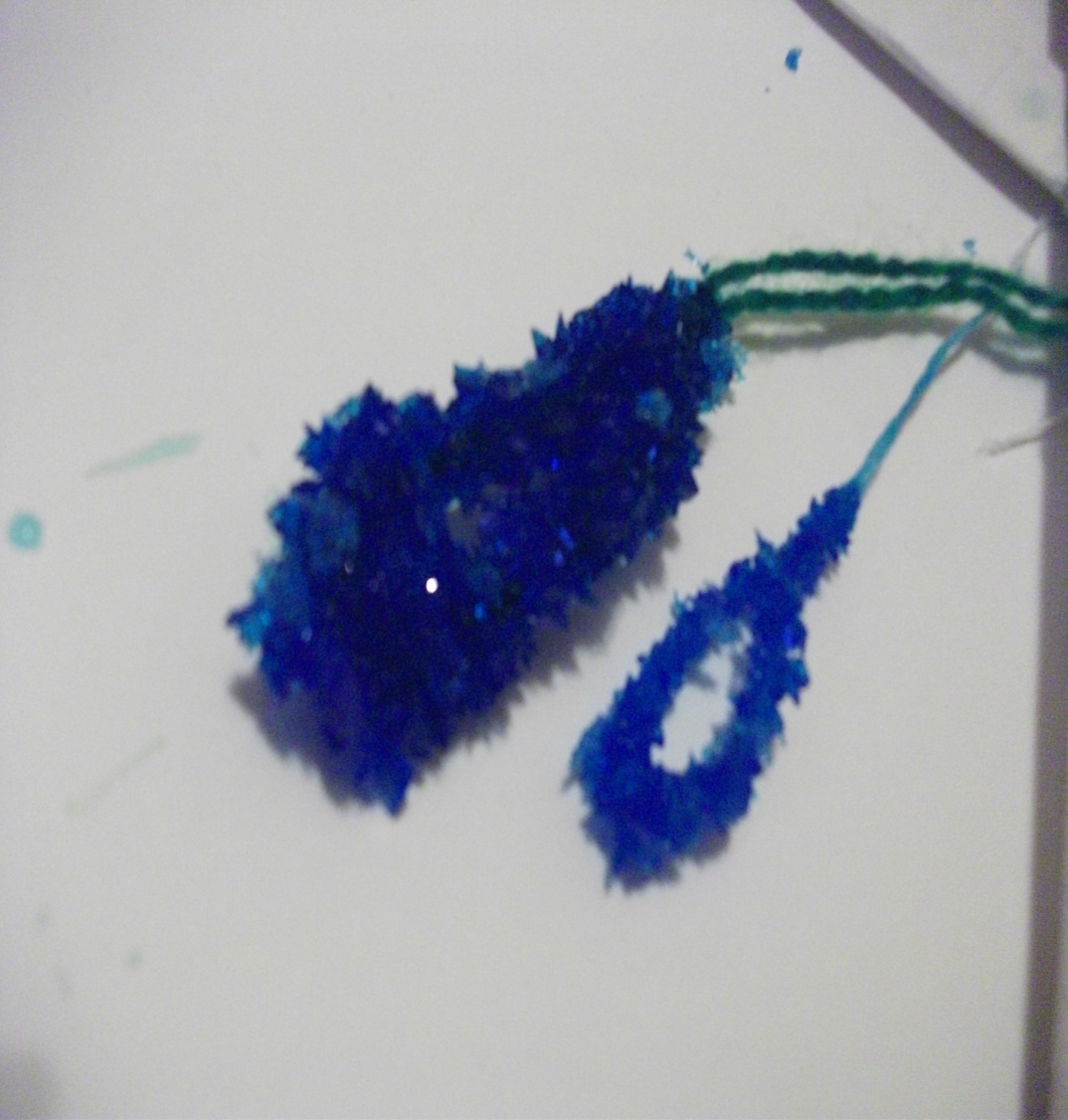 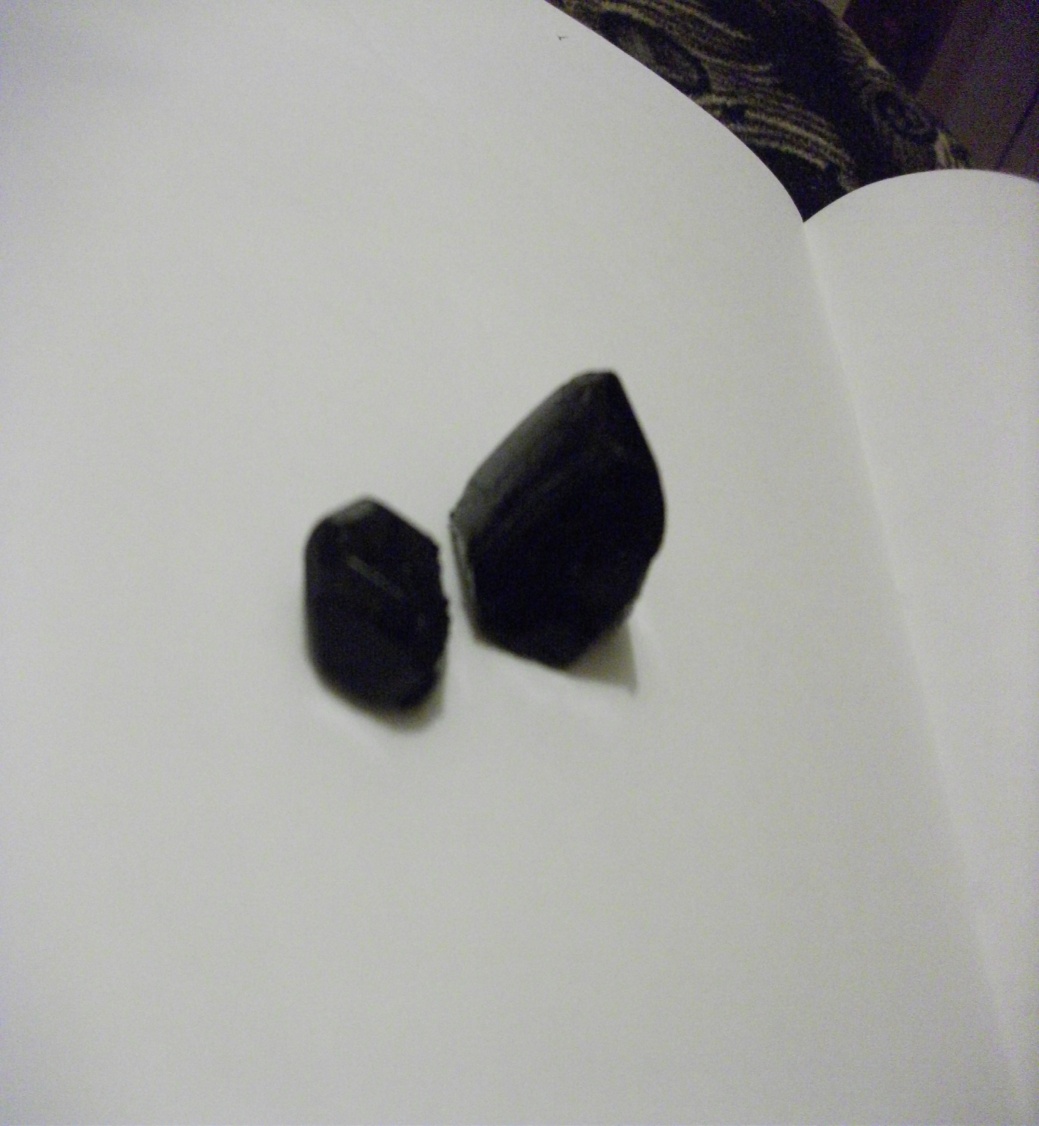 Анализ полученных результатов
Кристаллы различных веществ имеют разную форму
На форму и размер кристаллов влияет температура
Из любой соли, которая хорошо растворяется в воде можно вырастить кристалл
Если погрузить кристалл в слабый солевой раствор, или в раствор, который не успел остыть, кристалл, к сожалению, разрушается
На воздухе кристалл разрушается
Область применения полученных знаний
Полученные знания, я могу применять на уроке окружающий мир. 
Также данный эксперимент позволил мне заглянуть в загадочный мир, 
такой интересной науки, как химия!